2
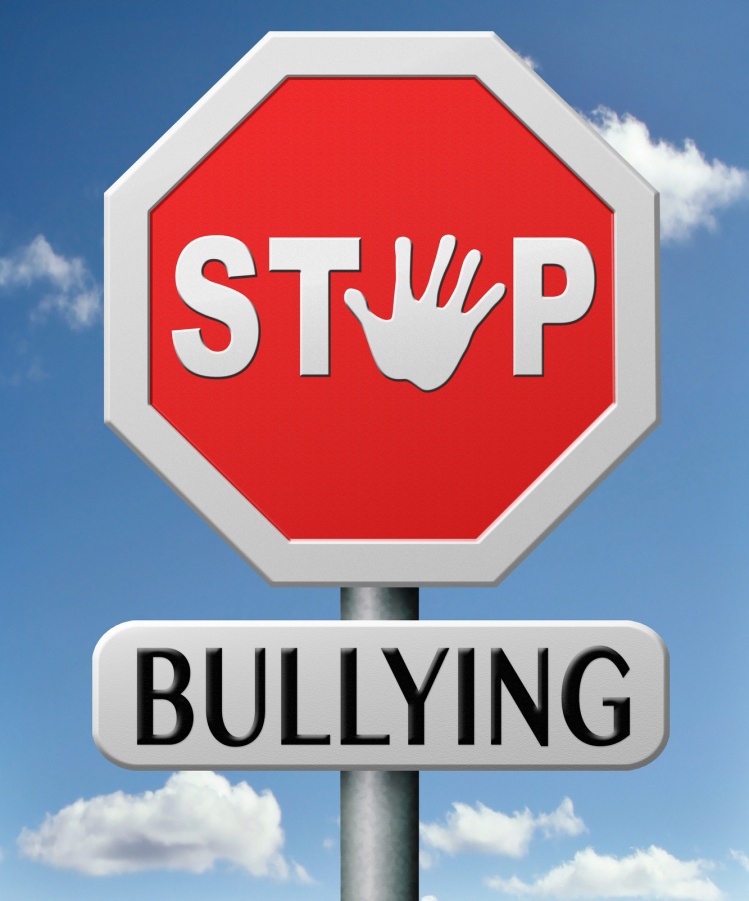 O QUE 
PODEMOS
 FAZER?
3
Seis colegas da minha turma  deixaram de falar comigo e de se sentar ao pé de mim. Elas gozam comigo e lançam falsos rumores acerca de mim. À noite, quando me deito, choro muito por causa disso.”
 Joana (8 anos)
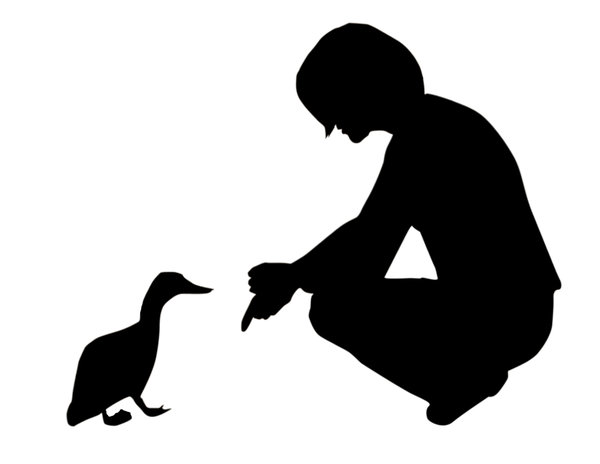 Dois rapazes mais velhos esperam por mim no portão da escola, todos os dias. Eles dizem que me batem senão lhes der dinheiro e que me partem o braço se eu contar a alguém o que se está a passar. Tenho muito medo de contar a alguém.” 
Pedro (12 anos)
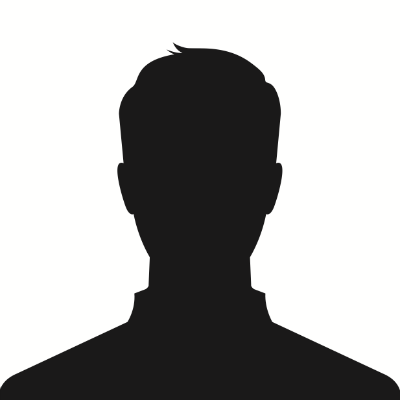 BULLYING…. 
É um comportamento 
agressivo
4
Deliberadamente ofensivo
Viola os direitos dos outros 
Desequilíbrio de poder entre os agressores e vítimas
A vítima tem dificuldade em defender-se 
Agressões repetidas no tempo
Cria um clima hostil
INTENCIONAL    
  
CONTINUADO
       
DESIGUAL
TIPOS DE BULLYING…
5
Bater, pontapear, empurrar

Insultar, desafiar, chamar nomes

Destruir, estragar, furtar, roubar

Insultar, fazer comentários de natureza 
sexual, assediar , obrigar a atos sexuais
FÍSICO

VERBAL

MATERIAL

SEXUAL
DIRETO
Espalhar boatos , Exclusão, manipulação 
das amizades

Cyberbullying
PSICOLOGIO/EMOCIONAL
OU SOCIAL


VIRTUAL
INDIRETO
6
QUEM É QUEM…
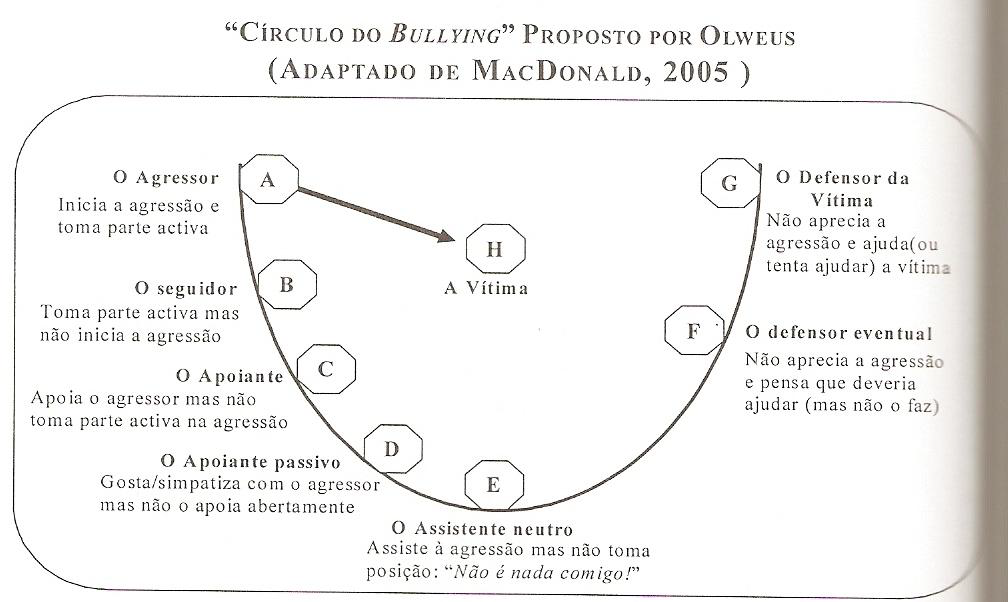 Circulo de bullying proposto por Olweus, adp.Macdonalds 2015
7
Sociais
Familiares
O BULLY E A VÍTIMA - FACTORES DE RISCO
Escolares
Individuais
Podem ser provenientes de qualquer extracto socioeconómico, cultural ou religioso
Nível de violência local
Falta de atenção e afecto
Falta de supervisão
Estilos de personalidade e relacionamento interpessoal
Tolerância à violência
Estilo parental autoritário
Falta de regras
Disciplina dura/inconsistente
Temperamento
Ambiente escolar
Modelos de comportamentos agressivos
Dimensão da escola/turma vs vigilância
Maus-tratos, negligência e abuso sexual
8
Apoio social (Carvalhosa, 2008)
Família
Individual
FACTORES DE PROTEÇÃO
Apoio dos amigos e da família
Auto-estima e autoconfiança ajustadas
Práticas educativas ajustadas
Apoio afectivo
Apoio dos colegas e dos professores
Regras definidas
Tolerância à frustração
9
O BULLY…
10
A VÍTIMA…
As vítimas são usualmente vistas pelos outros de forma diferente pela:
11
SINAIS E SINTOMAS…
12
CARACTERISTICAS DAS VÍTIMAS…
13
QUEM PODE AJUDAR?
14
COMO PODE AJUDAR?
Peça ao aluno para lhe contar exactamente…- O que se passou? Quem esteve envolvido? Onde? Quando? Quantas vezes aconteceu?
Reforce que agiu da melhor maneira
Reforce que não tem culpa do sucedido
O aluno deve sentir que as suas revelações não são colocadas em causa
Confrontar o aluno com a necessidade de ser ajudado por um adulto
Não fazer promessas que não poderá cumprir
15
ESTRATÉGIAS A SEGUIR
Encaminhar o aluno para acompanhamento psicológico
Proximidade entre professor/psicólogo
Ajudar o aluno a criar algumas estratégias para reagir, sem chorar ou mostrar transtorno, mas simplesmente ignorando o/a intimidador/a
Encorajar a criança a desenvolver actividades nas quais é habilidosa
Avaliar as alterações de comportamento em sala de aula
16
ESTRATÉGIAS A SEGUIR
Revelar disponibilidade para atendimento ao aluno
Ajudá-la a reduzir as oportunidades de intimidação (Exemplo: não levar objectos de valor para a escola, andar sempre em grupo e evitar ficar sozinha/o nos corredores, balneários, etc.)
Articular com os restantes professores: observarem a interacção com o resto da turma, detectarem  se existem conflitos, etc.
17
ESTRATÉGIAS A SEGUIR
Solicitar apoio  aos elementos da Escola Segura da PSP:
Realização de ações de sensibilização sobre bullying
Elaboração de planos de prevenção
A PSP –ESCOLA SEGURA
ESTÁ NA ESCOLA !
LEMBRE-SE…..
18
ESTRATÉGIAS A SEGUIR
AUXILIARES
EDUCAÇAO
PROFESSORES
19
OS ADULTOS DEVEM….
Ajudar os jovens no desenvolvimento de estratégias para lidar com o Bullying
Ajudar os jovens a desenvolver competências sociais
Monitorização dos corredores e dos espaços exteriores
Agir de imediato na presença ou após o conhecimento de um episódio de Bullying
NUMA SITUAÇÃO CONCRETA :
Cessar com o Bullying
Tranquilizar e apoiar a vítima
Identificar o comportamento errado
Fazer referência às regras contra o Bullying
Impôr medidas e consequências apropriadas
20
MÉTODOS E ACOMPANHAMENTO
Comunicar o incidente
Aumentar a vigilância e a comunicação
Conversar com o bully com a vítima, separadamente
Falar primeiro com a vítima
Impor consequência ao bully
Falar com os pais das crianças envolvidas
Acompanhar as crianças à posteriori (Follow-up)
21
NAS ESCOLAS E CENTROS:
Políticas claras e específicas sobre o Bullying
Implementação de consequências para quem tenha o comportamento de forma
imediata e consistente
Premiar comportamentos pro-sociais
Aumentar a supervisão nos espaços exteriores e nas cantinas
22
NAS ESCOLAS E CENTROS:
Formação para os funcionários
Envolver os pais
Investigar os incidentes e trabalhar com os jovens para evitar futuros incidentes
Implementação de um plano de prevenção
23
O MEU FILHO É VÍTIMA….
Mais informações em:
SITE | www.comunicaremseguranca.sapo.pt 

SAPO | http://ajuda.sapo.pt/pt-pt/security

Internet Segura | http://www.internetsegura.pt/

PSP  |  http://www.psp.pt/Pages/defaultPSP.aspx
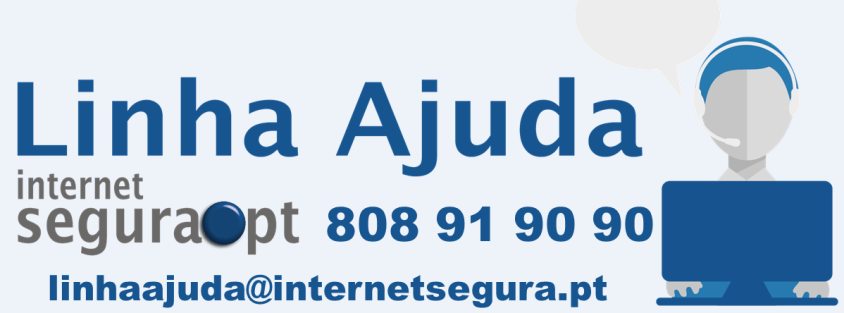